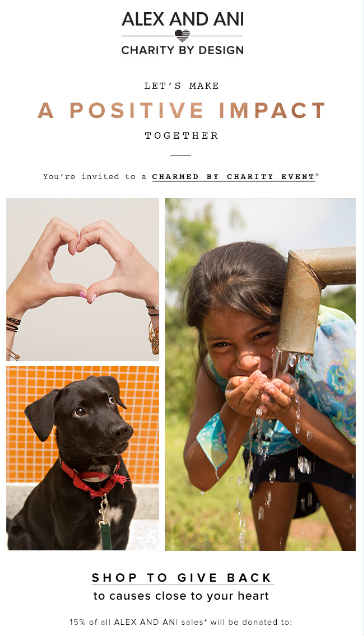 For Rescue Mission of Syracuse 
Thursday | 04/11/2019 | 6pm-8pm
ALEX AND ANI Destiny USA
Destiny USA Mall  | 315-422-1680
Hosted by: Gina Rapasadi

RSVP: gina.rapasadi@rmsyr.org
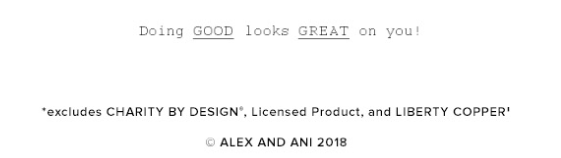